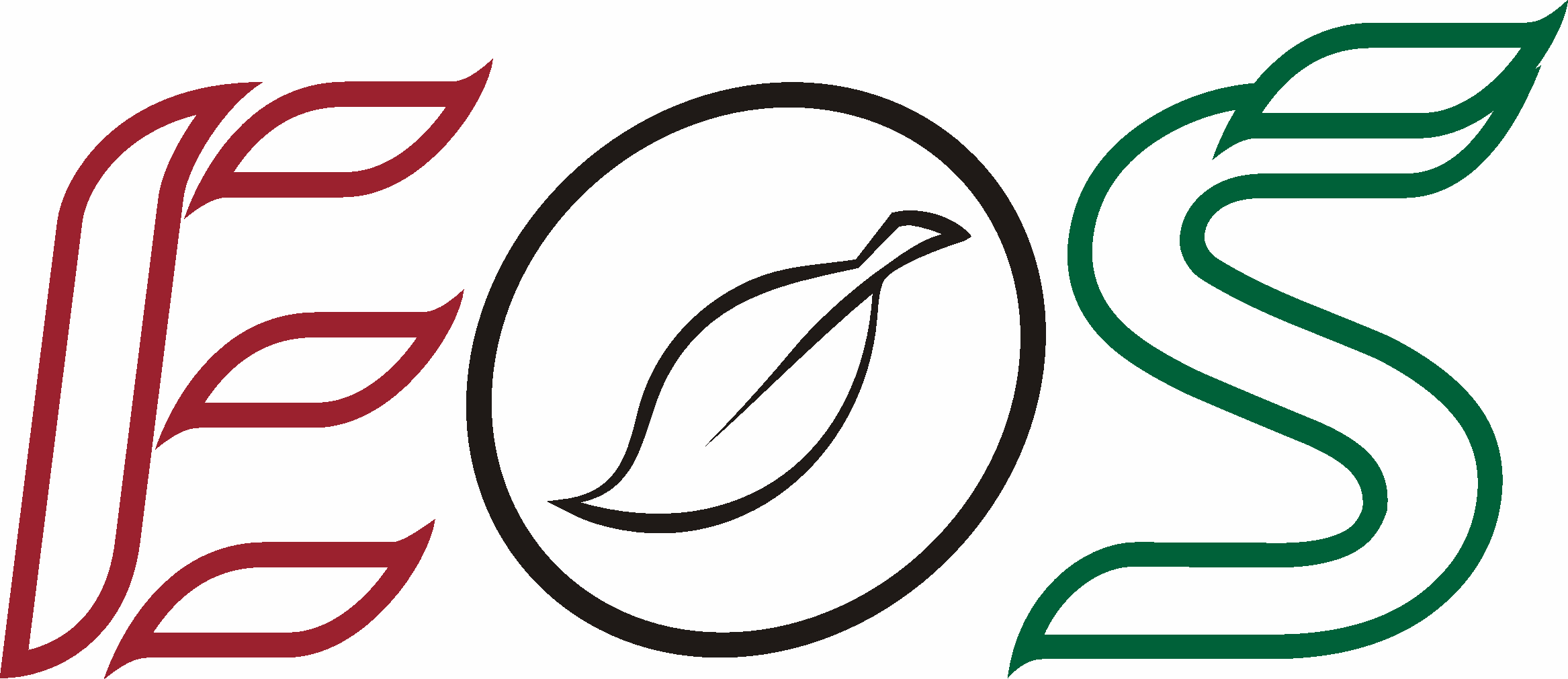 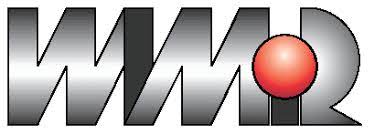 Katedra Systemów
Energetycznych i Urządzeń 
Ochrony Środowiska
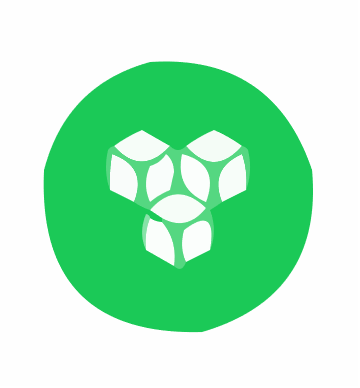 SKIPPER
Studencki Konkurs Inżynierskiego 
Projektowania Prototypów w EneRgetyce 
Edycja II 2025
09.01.2025, Kraków
Nazwa zespołu: (wpisać nazwę zespołu)
Członkowie: (wpisać członków zespołu)
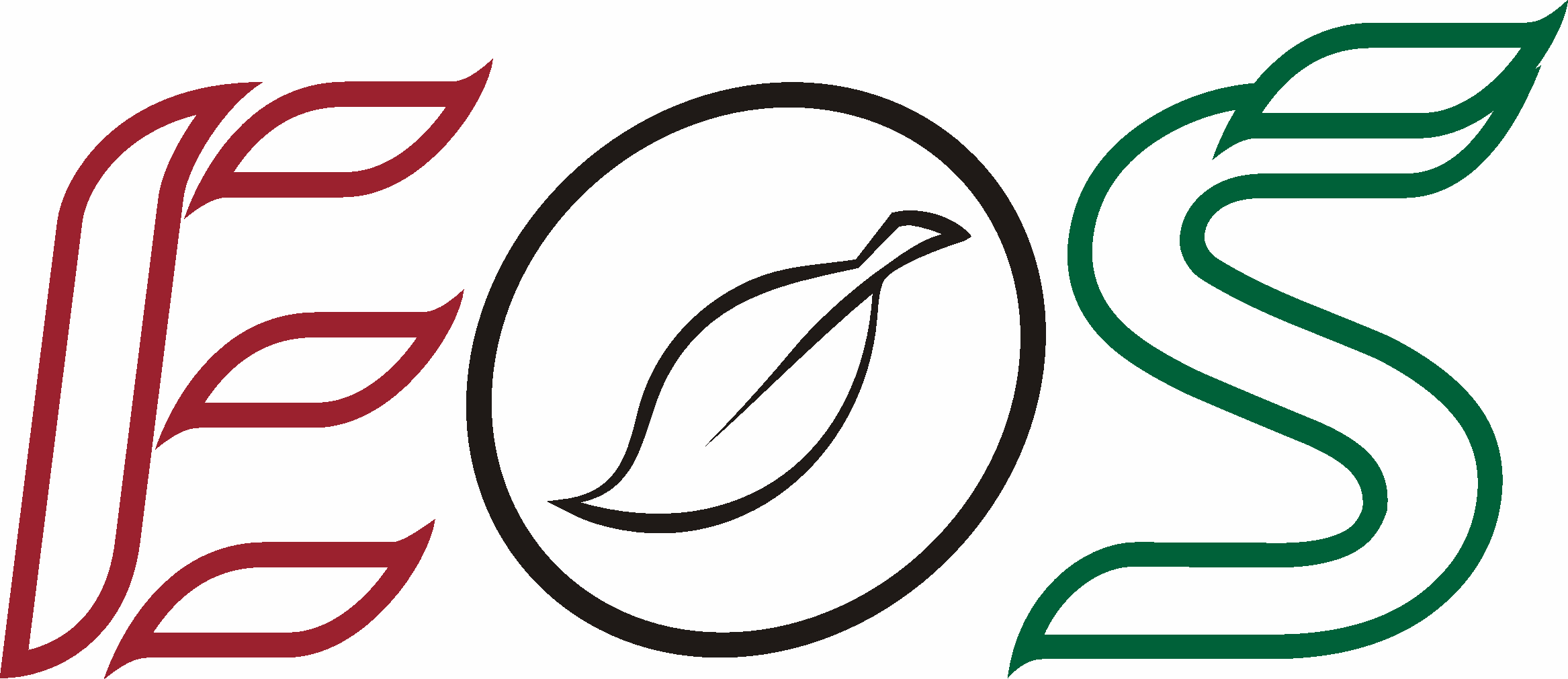 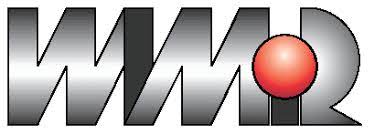 Metodologia
Katedra Systemów
Energetycznych i Urządzeń 
Ochrony Środowiska
Informacje o sposobie przeprowadzenia obliczeń, użytym oprogramowaniu oraz podjętych próbach zaprojektowania elementu (opis, zdjęcie, rysunek). Przedstawić jakie narzędzia zostały wykorzystane w próbach opracowania finalnego modelu.
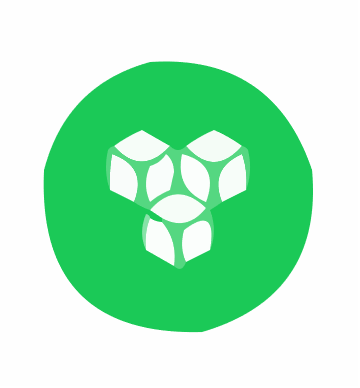 SKIPPER
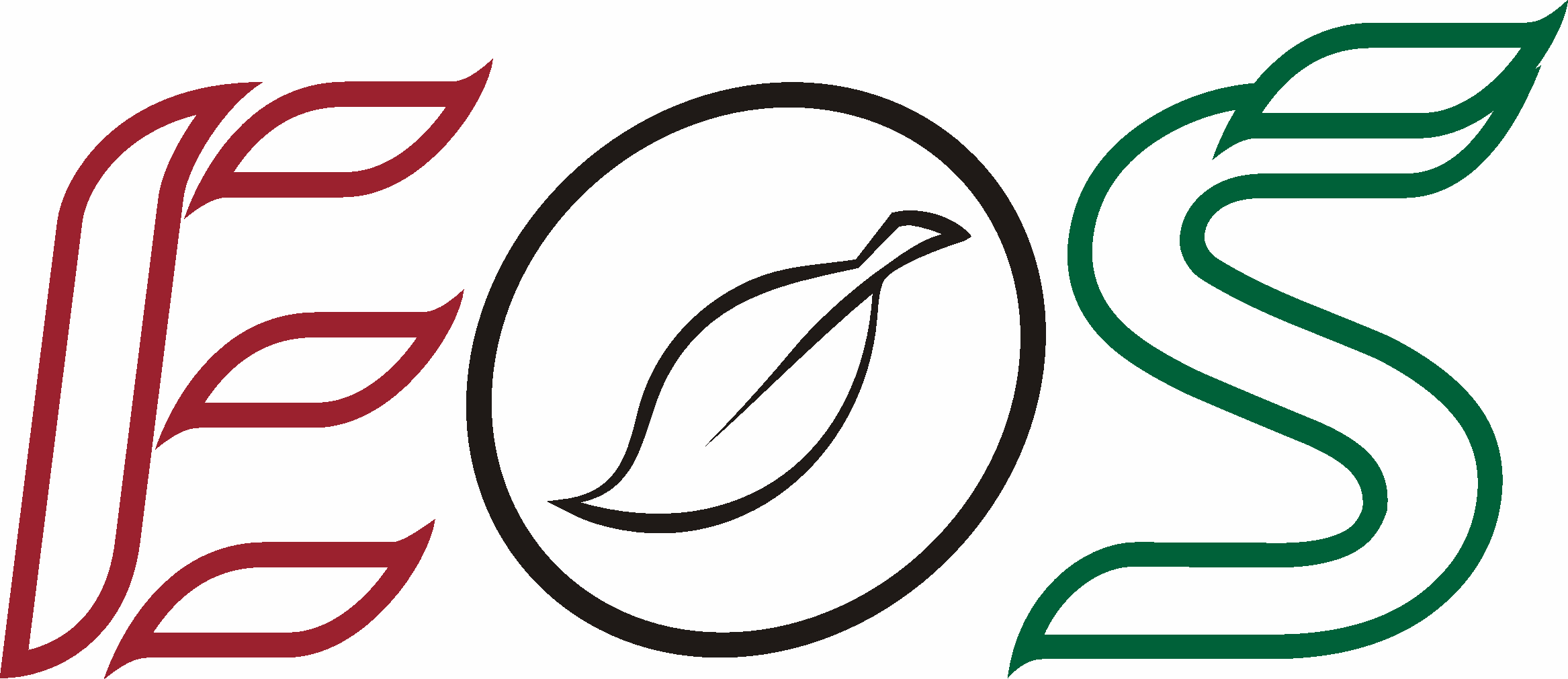 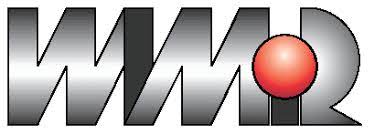 Wyniki
Katedra Systemów
Energetycznych i Urządzeń 
Ochrony Środowiska
Kryterium wyboru finalnej geometrii (obliczenia, wyniki modelowania, testy na stanowisku), jak najciekawiej przedstawić w jaki sposób dokonany został wybór finalnej geometrii.
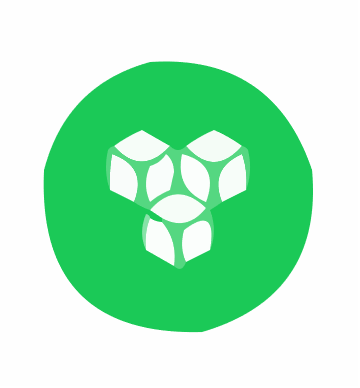 SKIPPER
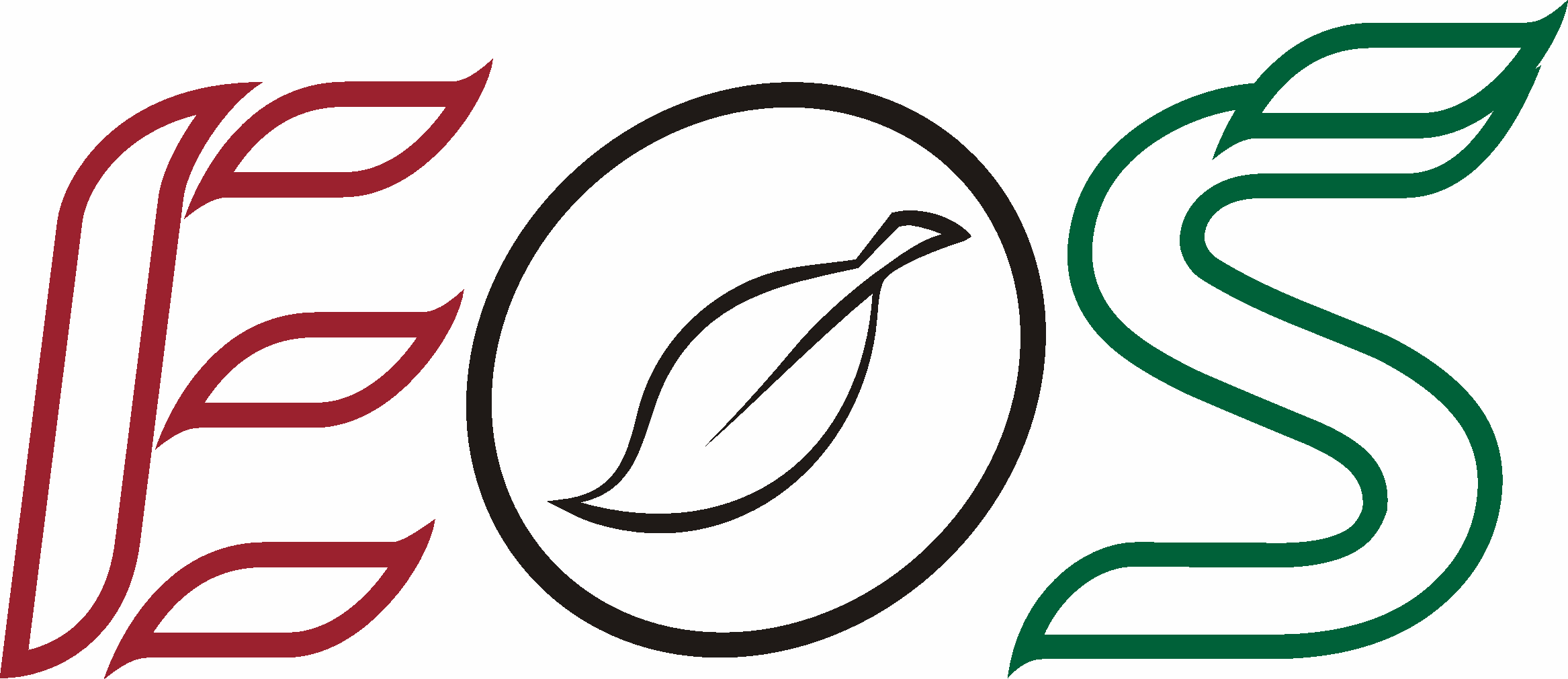 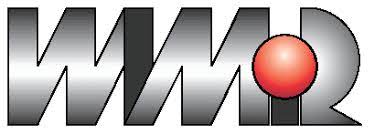 Finalna geometria
Katedra Systemów
Energetycznych i Urządzeń 
Ochrony Środowiska
Zaprezentowanie finalnej geometrii (model cyfrowy 2D/3D, wymiary, zdjęcie). Przedstawić rysunek finalnej geometrii z wymiarami umożliwiającymi porównanie modelu cyfrowego z wydrukowanym modelem.
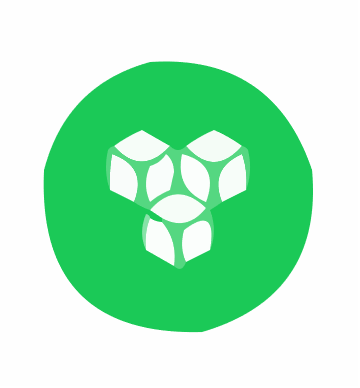 SKIPPER